Time Reports in ESS
Time/Leave Entry Exception Report
Parameters Selected for Employees with No Time Reported
Employees with no time reported
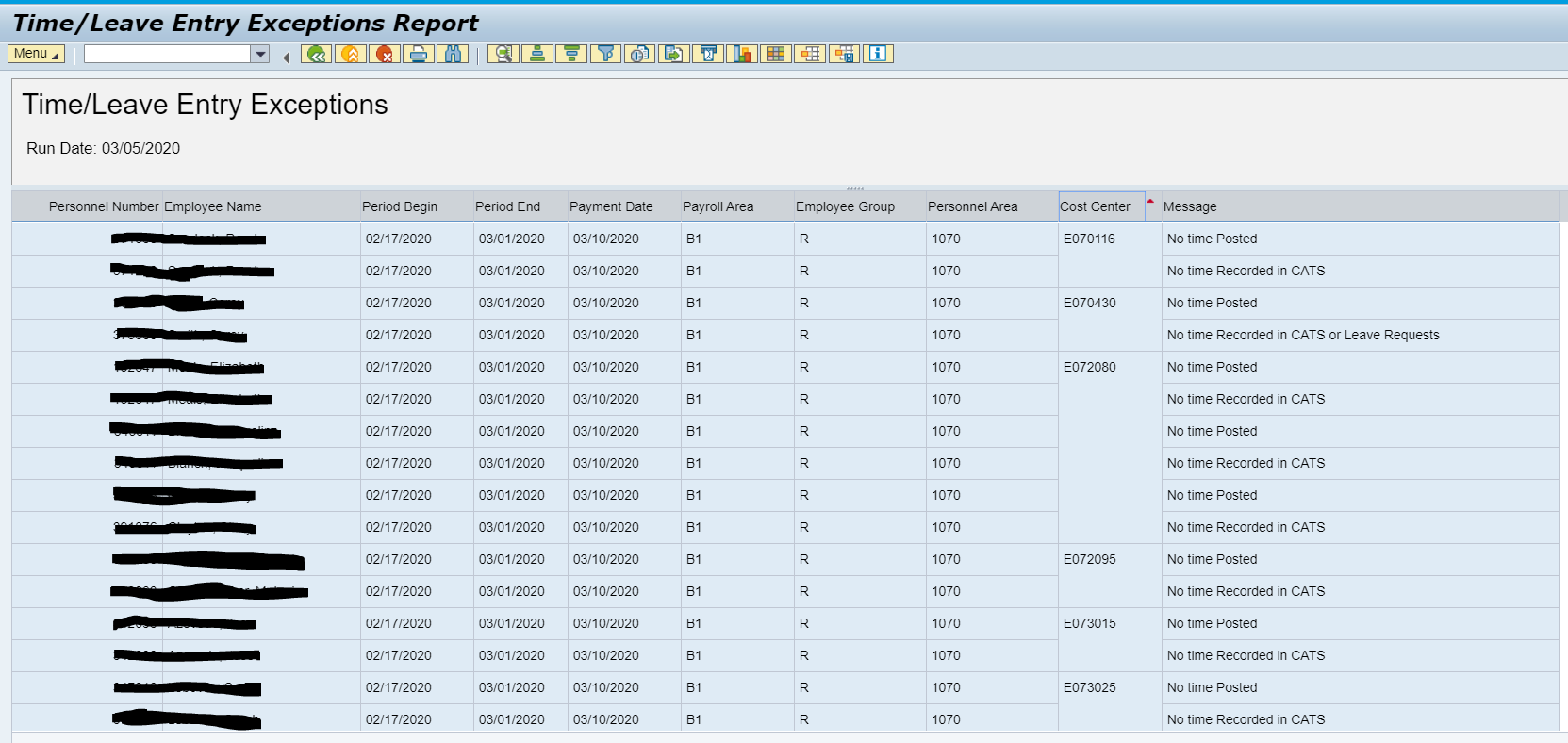 Employees Not paid
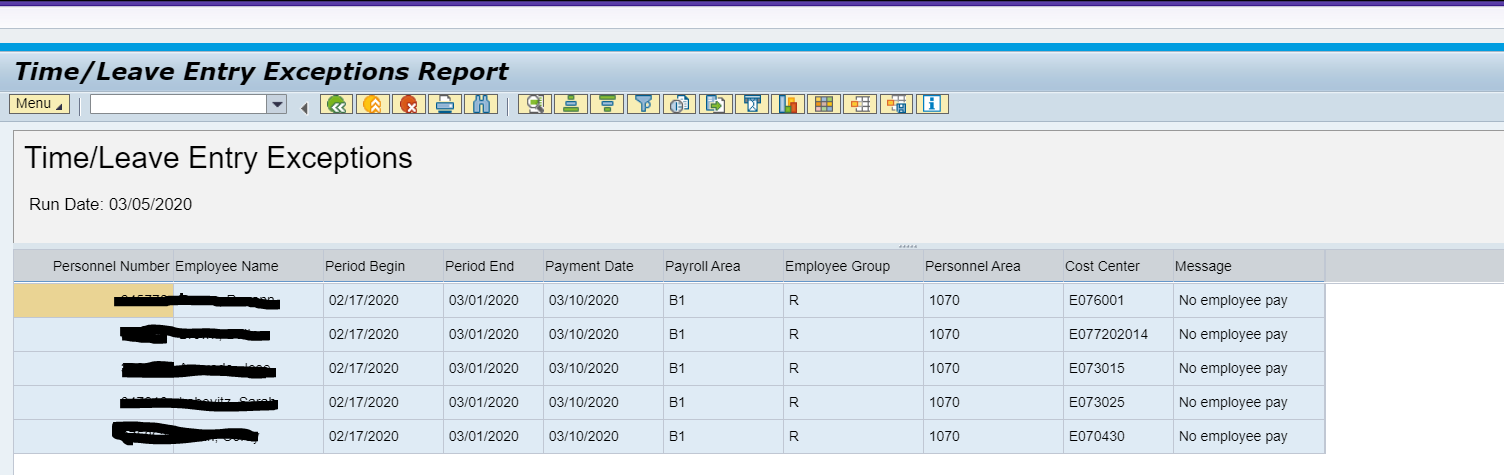